N.º: Título de la comunicación
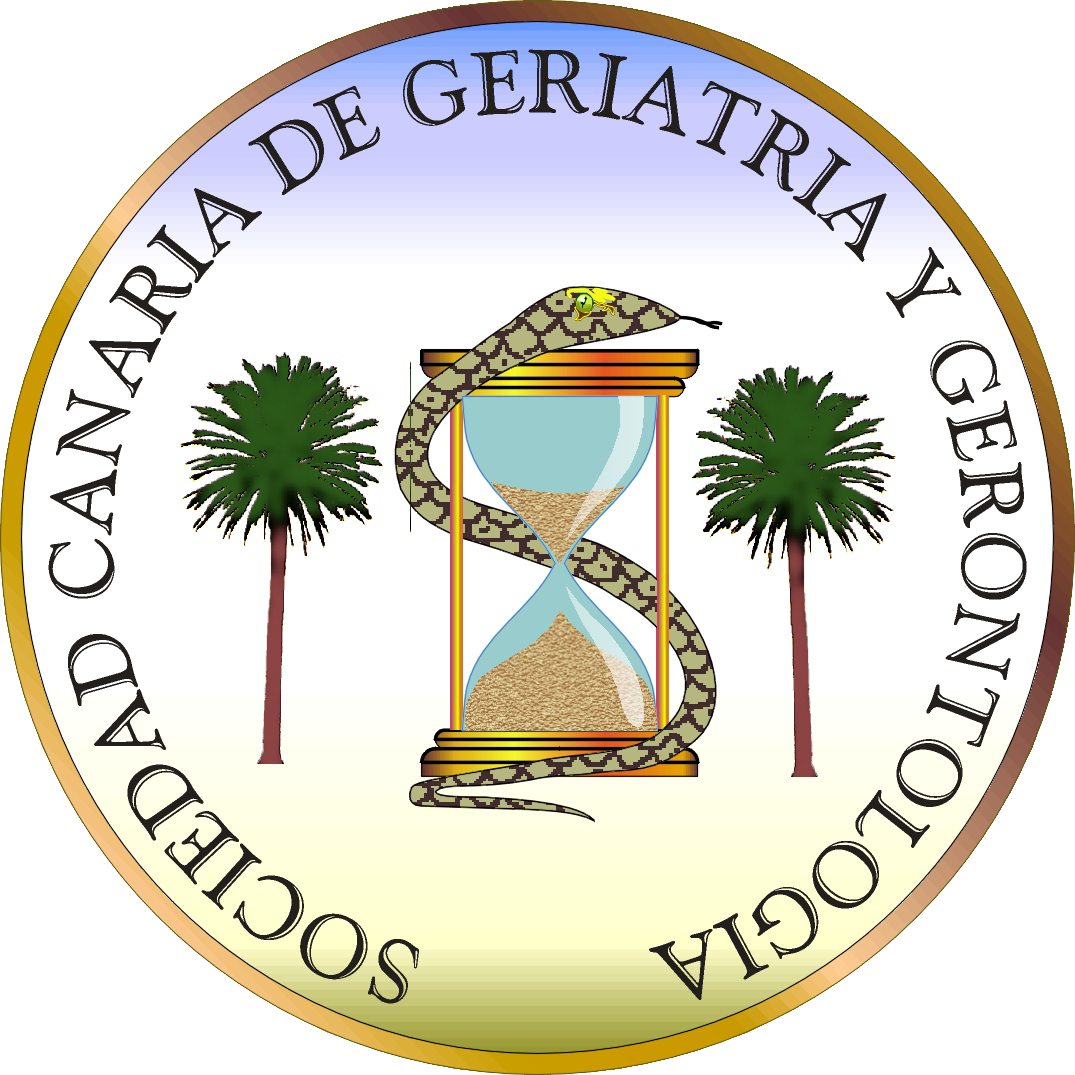 Autores: 

Centro de trabajo:
OBJETIVOS
Inserte texto aquí
MATERIAL Y MÉTODOS
Inserte texto aquí
RESULTADOS
Inserte texto aquí
CONCLUSIONES
Inserte texto aquí